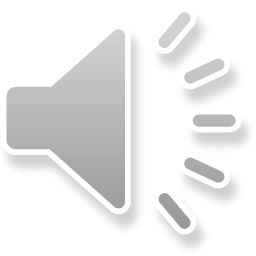 МБУК «Троицко-Печорская МЦБ» 
Отдел  информационно-библиографической деятельности
«Как на книжкины 
именины…»
(книги - юбиляры для детей )



2020
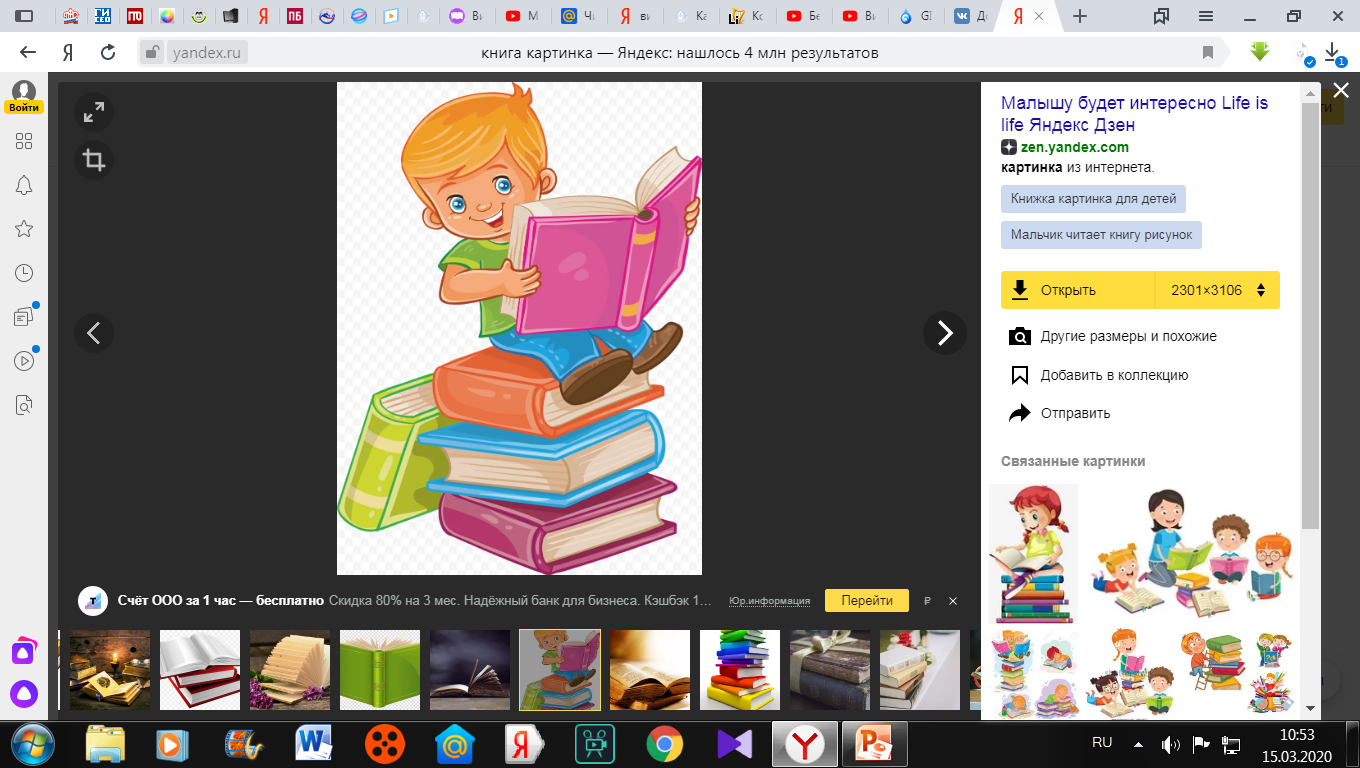 0 +
95 лет
Самуил Яковлевич Маршак. 
Сказка о глупом мышонке.
0+
95 лет
Чуковский Корней Иванович. 
Айболит. Сказка.
0+
90 лет
Самуил Яковлевич Маршак. 
Вот какой рассеянный.
0+
235 лет
Распе Эрих Рудольф.
Приключения барона Мюнхаузена.
6+
190 лет
Пушкин Александр Сергеевич . 
  Сказка о попе и о работнике его  балде.
6+
185 лет
Ганс Христиан Андерсен. 
Дюймовочка.
6+
75 лет
Пришвин Михаил Михайлович. 
	Кладовая солнца.
6+
145 лет
Твен Марк.   
	Приключения Тома Сойера: повести.
12+
80 лет
Гайдар Аркадий Петрович. 
Тимур и его команда.
12+
75 лет
Катаев Валентин Петрович. 
Сын полка : Повесть.
12+
Источники:
https://creativity.mypartnershop.ru/image/books_covers/1005947033.jpg (дата обращения: 13.03.2020).
https://cdn.ast.ru/v2/AST000000000034145/COVER/cover1__w220.jpg (дата обращения: 13.03.2020). 
https://articlerus.ru/wp-content/uploads/pic/67f89bd5000014df8002000001fcd00e2095001ed9df0020004183d4d33534d34c83d353468f48632626984d3130134c013531a223041b5ec20af9afcd8/be08f91dfc948cd5614e294c50aea2d2a8b10a9e997e2ee48a70a120cff137aa0.jpg (дата обращения: 13.03.2020). 
Источник: https://www.books.ru/books/dyuimovochka-743807/ © Books.ru
https://cmp24.ru/images/prodacts/sourse/61799/61799164_timur-i-ego-komanda-omega.jpg (дата обращения: 13.03.2020)
 http://4.bp.blogspot.com/-TY5Fl0BDLmA/VgQaljt6_GI/AAAAAAAAHPs/HxbaM7DNUgA/s1600/unnv_pravdivaja.jpg (дата обращения: 13.03.2020)
https://avatars.mds.yandex.net/get-zen_doc/1855206/pub_5d727064df944400ad527c6f_5d75eeeb97b5d400ae75ce55/scale_1200 (дата обращения: 15.03.2020)
https://x-minus.me/track/13058/s-dnem-rozhdenija (дата обращения: 25.03.2020)

Составитель:  Красноусова Н. С.